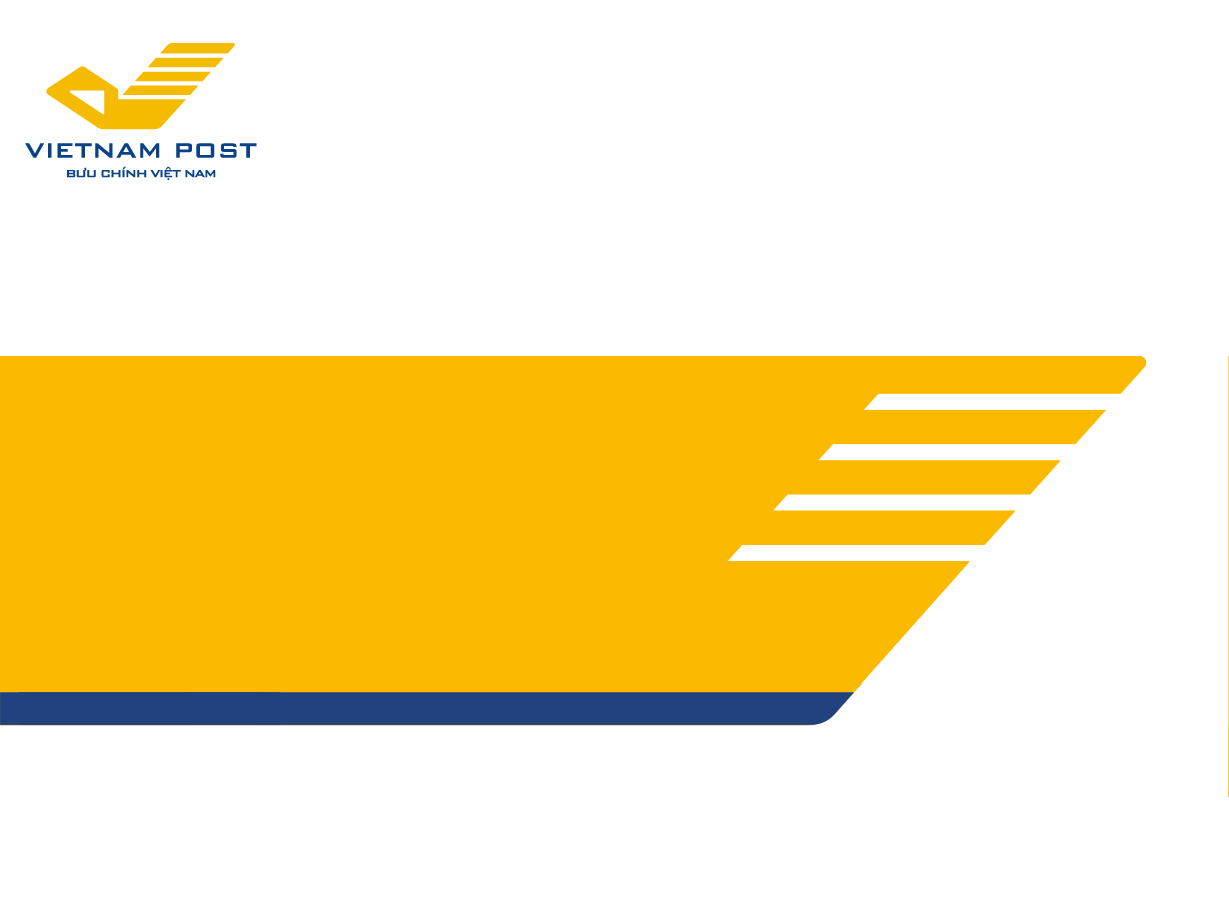 TỔNG CÔNG TY BƯU ĐIỆN VIỆT NAM
BƯU ĐIỆN TỈNH LAI CHÂU
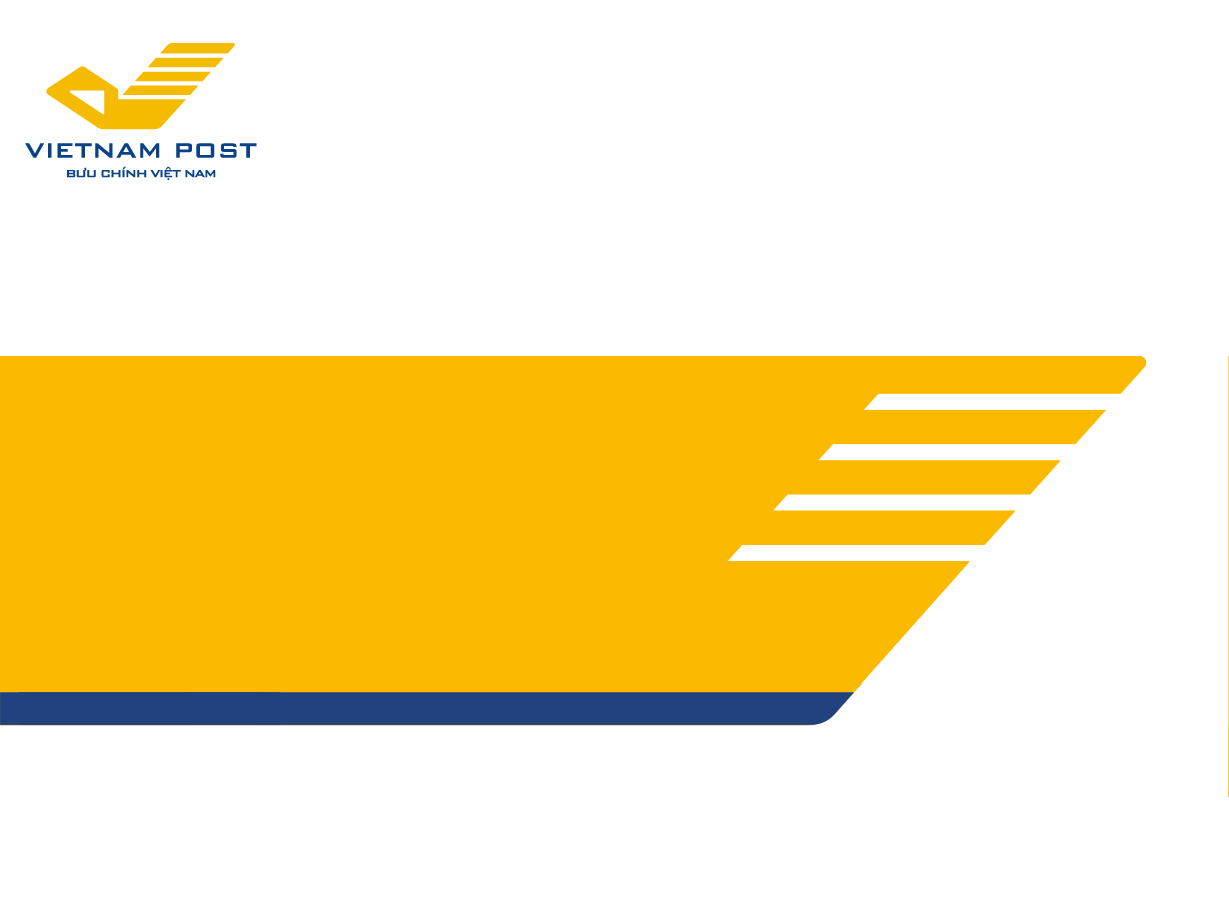 NỀN TẢNG ĐỊA CHỈ SỐ QUỐC GIA
Lai Châu, tháng 12 năm 2022
1
NỘI DUNG
1. GIỚI THIỆU NỀN TẢNG ĐỊA CHỈ SỐ QUỐC  GIA
2. ĐỀ XUẤT MỘT SỐ ỨNG DỤNG CỦA NỀN TẢNG VÀO PHÁT TRIỂN XÃ HỘI SỐ
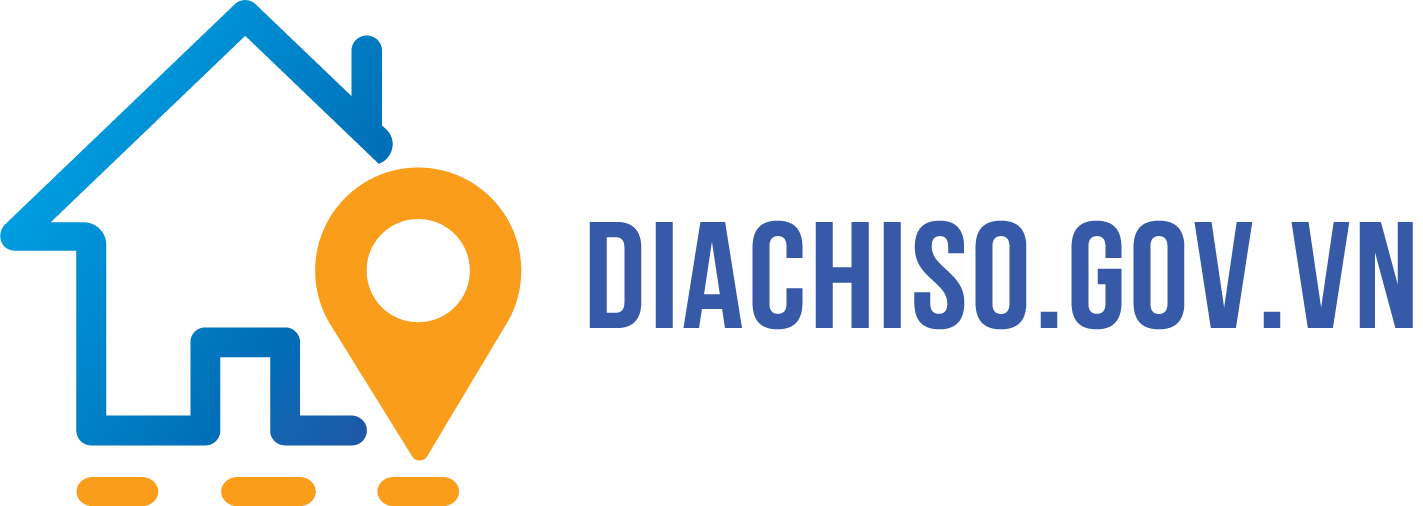 2
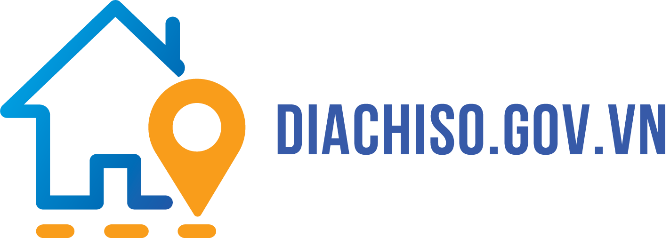 PHẦN I: GIỚI THIỆU NỀN TẢNG ĐỊA CHỈ SỐ
3
BẤT CẬP VỀ ĐỊA CHỈ TẠI VIỆT NAM
BỘ MÃ BC QUỐC GIA 2017
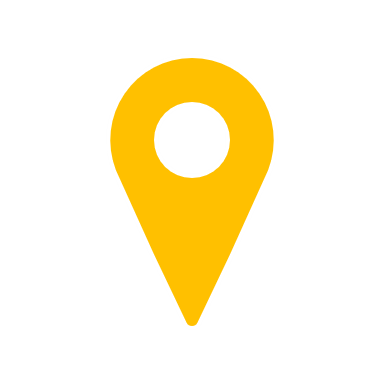 ĐỊA CHỈ HÀNH CHÍNH
Tại đô thị: 
Địa chỉ = số nhà + tên đường + phường/xã + quận/huyện + tỉnh/thành phố.
Tại nông thôn: 
Địa chỉ = thôn/ấp + xã + huyện + tỉnh.
Chỉ gán cho 04 đối tượng gồm: 
Phường/xã và tương đương; 
Điểm phục vụ Bưu chính công cộng;
Điểm phục vụ BC và các đối tượng phục vụ thuộc mạng BC phục vụ cơ quan Đảng, NN theo QĐ của Thủ tướng CP;
Cơ quan đại diện ngoại giao, cơ quan lãnh sự của NN và cơ quan đại diện của các tổ chức quốc tế tại VN.
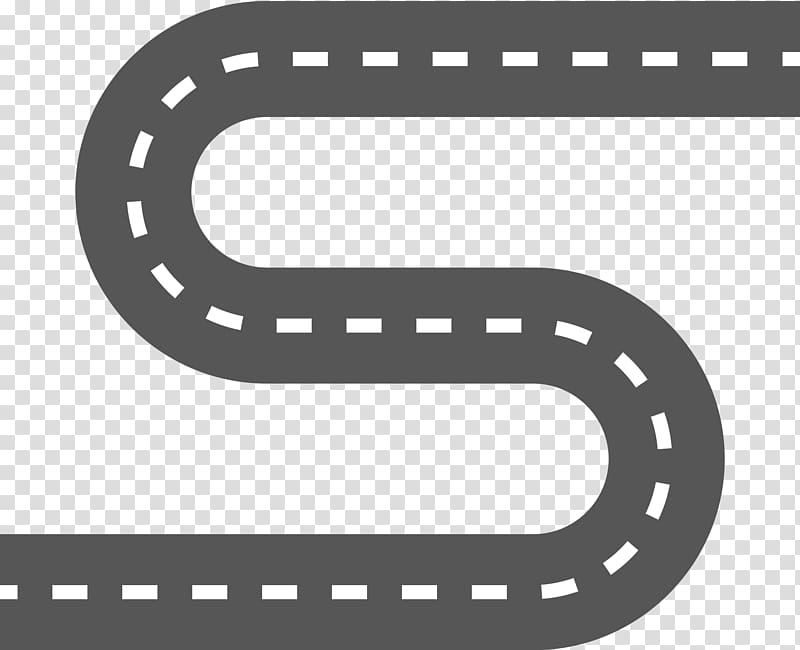 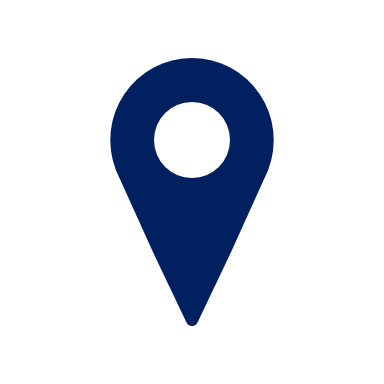 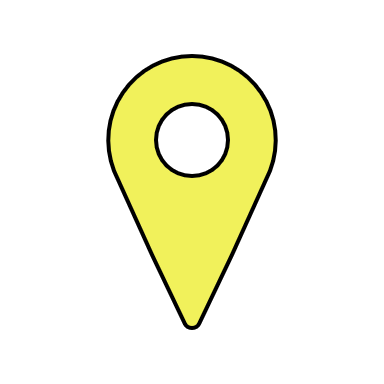 BẤT CẬP
Tại đô thị: 
Nhiều khu đô thị chưa có số nhà, tên đường; 
Trùng lặp số nhà, tên đường; lộn xộn khi đường đổi tên.
Tại nông thôn: 
Chỉ có địa chỉ thôn/ấp, không có số nhà, tên đường;
Các công trình xây dựng không được đánh địa chỉ.
Chỉ khoảng 30 000 mã bưu chính đã được cấp (trong khi toàn quốc có khoảng 24 triệu địa chỉ).
Không có thông tin toạ độ kèm địa chỉ
[Speaker Notes: Thực tế hiện nay ở Việt Nam hệ thống địa chỉ hành chính còn nhiều tồn tại, còn tình trạng nhiều nhà dân, các tòa nhà cao tầng không có địa chỉ đường phố hoặc có địa chỉ không rõ ràng, trùng lắp số nhà, đường phố không có tên khá phổ biến. Một số tồn tại chính của hệ thống địa chỉ như sau: 
- Đường phố chưa được đặt tên hoặc đã được đổi tên một vài lần. 
- Đường hoặc khu định cư không chính thức (ví dụ: các khu tái định cư của người dân vùng cao….).
- Những con đường mới được xây dựng có tên không được biết đến rộng rãi.
- Các khu vực có cùng đường hoặc được đặt tên tương tự ở gần nhau.
- Tên địa phương được sử dụng của các đường phố khác với tên chính thức. Đây có thể là tên hoàn toàn khác nhau hoặc viết tắt của tên chính thức.
- Thứ tự bất thường của số tòa nhà - không liên tiếp hoặc không liên kết với đường phố.
- Khu vực nông thôn chưa có địa chỉ chi tiết (làng, thôn, xóm…).
- Việt Nam cũng chưa có hệ thống dữ liệu địa chỉ chung trên cả nước. Hệ thống địa chỉ (số nhà, tên đường…) hiện tại mới được đánh cho khu vực đô thị, còn các khu vực nông thôn, vùng núi chưa có số nhà và tên đường. Địa chỉ các khu vực này chỉ dừng lại ở mức độ thôn, xóm, ấp…. Theo thống kê trong cơ sở dữ liệu địa chỉ mà Viet nam Post đã thu thập, có khoảng 16 triệu dữ liệu địa chỉ không có số nhà, chiếm khoảng 70% tổng số dữ liệu địa chỉ trên toàn quốc. 
Những bất cập này ảnh hưởng đến nhiều lĩnh vực trong xã hội như các dịch vụ khẩn cấp trực tiếp hoặc quản lý cứu trợ thảm họa, dịch vụ giao nhận, khó khăn cho các cấp hành chính... Thiếu địa chỉ hoặc địa chỉ không rõ ràng cũng gây ra các vấn đề với quản lý y tế và các dịch vụ công cộng khác. Do đó việc gán mã địa chỉ cho từng nhà, từng khu vực là rất quan trọng để giải quyết các vấn đề trên. Năm 2017 Bộ MBC ra đời với khoảng 30.000 đối tượng được gán mã, tuy nhiên nhu cầu sử dụng bộ mã chi tiết là rất lớn với hơn 23 triệu địa chỉ toàn quốc, vì vậy cần có một giải pháp cho những bất cập này.]
SỰ CẦN THIẾT CỦA NỀN TẢNG ĐỊA CHỈ SỐ
Giải quyết các bất cập của địa chỉ hành chính
Tăng hiệu quả sử dụng cho cơ quan nhà nước, tổ chức, doanh nghiệp và người dân.
Dễ dàng ứng dụng công nghệ số để tạo lập, quản lý và khai thác.
Tạo quy chuẩn thông tin địa chỉ số, ổn định và ít thay đổi.
Căn cứ pháp lý: 
Chương trình chuyển đổi số quốc gia (QĐ 749/QĐ-TTg ngày 3/6/2020) giao Bộ TTTT: Phát triển Mã địa chỉ bưu chính - Vpostcode phục vụ phát triển kinh tế – xã hội;
Chiến lược phát triển CPĐT hướng tới CPS (QĐ 942/QĐ-TTg ngày 15/6/2021) giao Bộ TTTT đảm bảo: Mỗi hộ gia đình có 1 địa chỉ số.
Quyết định số 392/QĐ-BTTTT ngày 02/03/2022 về việc phê duyệt kế hoạch phát triển nền tảng địa chỉ số quốc gia gắn với bản đồ.  
Quyết định số 654/QĐ-TTg ngày 30/5/2022 của Thủ tướng Chính phủ về việc phê duyệt chiến lược phát triển Bưu chính đến năm 2025 và định hướng đến năm 2030: 100% hộ gia đình có địa chỉ số.
CẤU TRÚC ĐỊA CHỈ SỐ
Kế thừa kinh nghiệm của các nước, cấu trúc Địa chỉ số quốc gia gồm 10 ký tự dạng số:
MÃ MỞ RỘNG
(tổ hợp 0-9, gắn ngẫu nhiên tới từng địa chỉ vật lý cụ thể trong phạm vi khu vực. Duy nhất cho mỗi khu vực.)
MÃ KHU VỰC
(tổ hợp 0-9, gán đến đơn vị hành chính cấp xã/phường và đơn vị hành chính tương đương)
NGUYÊN TẮC GÁN MÃ
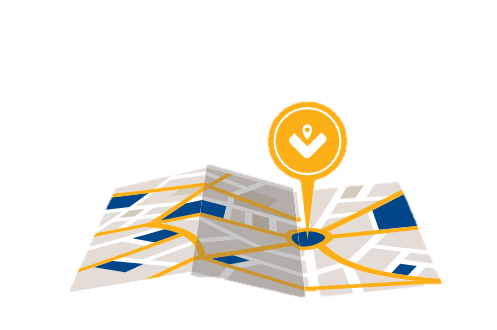 Địa chỉ số sẽ là vĩnh viễn cho mỗi địa chỉ. Nếu tòa nhà đại diện cho địa chỉ bị biến đổi thành nhiều địa chỉ thì mỗi địa chỉ mới sẽ được cấp một Địa chỉ số mới.
Địa chỉ số sẽ là duy nhất cho mỗi địa chỉ vật lý. Địa chỉ vật lý có thể là từng đơn vị ở riêng lẻ hoặc văn phòng hoặc doanh nghiệp…
Ngoại lệ: Đối với các cơ sở nhạy cảm mà tọa độ không gian địa lý không được tiết lộ, địa chỉ số sẽ không được cấp. Ví dụ: công an, quốc phòng, trại giáo dưỡng, nhà tù, trại giam…
Địa chỉ số sẽ được liên kết với tọa độ không gian địa lý đại diện cho địa chỉ. Tọa độ không gian địa lý đại diện cho địa chỉ số sẽ là một vùng có diện tích (3,4m x2,7m).
MÔ HÌNH KẾT NỐI
8
CÔNG NGHỆ CỦA NỀN TẢNG
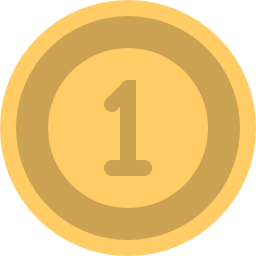 Công nghệ và ngôn ngữ lập trình phía Back-end
Ngôn ngữ lập trình: C#
Framework: Microsoft .NET and .NET Core
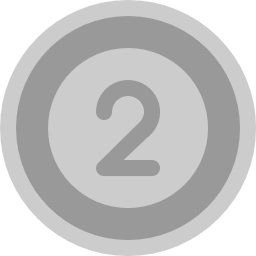 Công nghệ và ngôn ngữ lập trình phía Font-end
Ứng dụng Web:
Map Client: Hệ thống sử dụng Leaflet để hiện thị kết quả từ Map Services và một số thư viện liên quan khác.
Ngôn ngữ: Sử dụng các ngôn ngữ: HTML, JavaScript, TypeScript, CSS, …
Framework: Angula
Ứng dụng di động: 
Ngôn ngữ: ngôn ngữ lập trình Dart. 
Framework: framework Flutter.
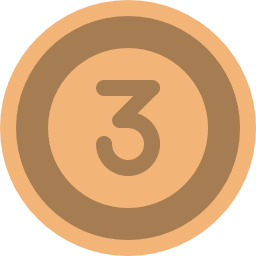 Hệ thống quản trị và xác thực người dùng
Sử dụng Keycloak để hiện thực authentication và authorization.
Hệ quản trị CSDL (database)
Sử dụng PostGIS trong PostgreSQL.
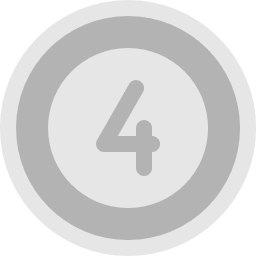 CHỨC NĂNG, DỊCH VỤ CỦA NỀN TẢNG ĐỊA CHỈ SỐ
Nền tảng được public trên môi trường Internet qua địa chỉ: https://diachiso.gov.vn/ và ứng dụng mobile “Địa chỉ số”.
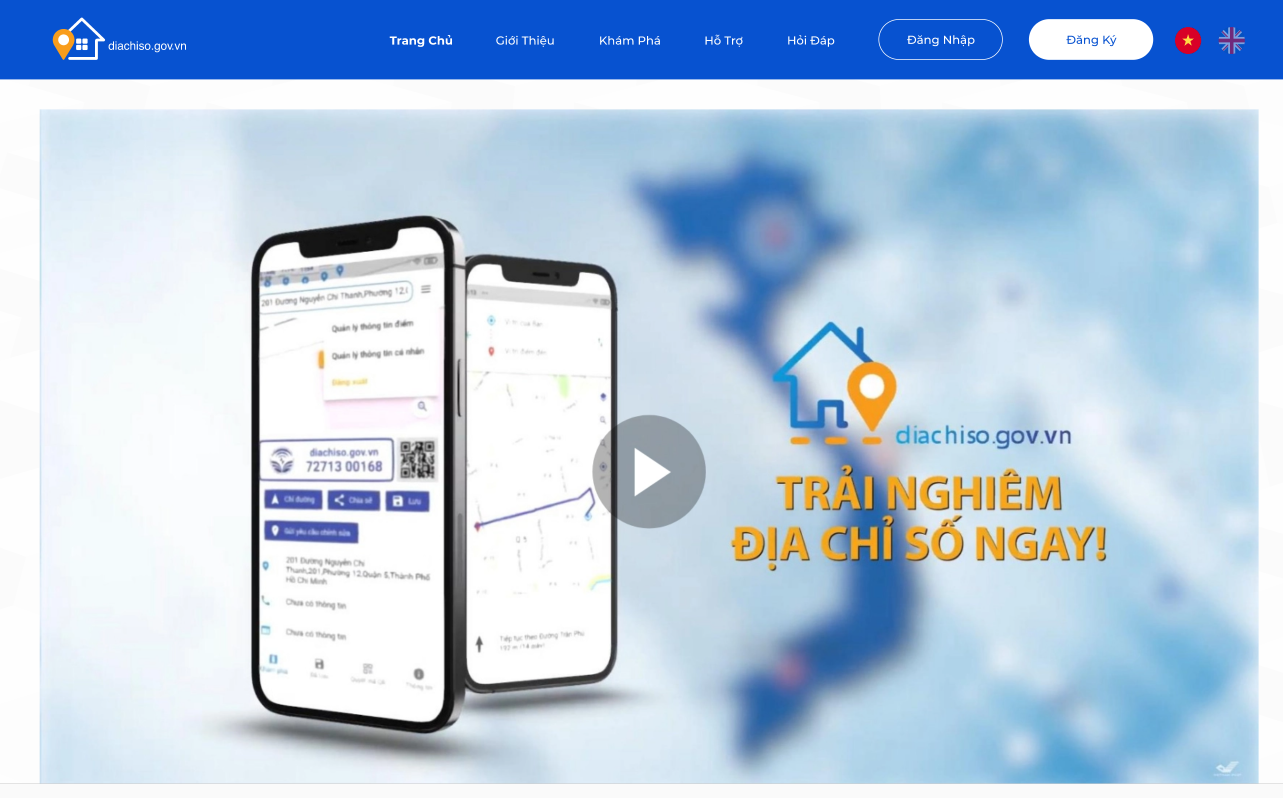 Đăng ký, đăng nhập
Tra cứu địa chỉ số quốc gia: tìm kiếm, tìm kiếm nâng cao, reverse
Yêu cầu: Lưu địa điểm của tôi, yêu cầu cấp mới địa chỉ số, yêu cầu chỉnh sửa, cập nhật thông tin địa chỉ số. 
Chức năng quản lý thông tin cá nhân và quản lý địa điểm
Chức năng lưu, chỉnh sửa, xóa, chia sẻ các địa điểm
Các chức năng, tiện ích thêm: chỉ đường, livechat,…
Dịch vụ: Cung cấp API và các dịch vụ cho cá nhân, tổ chức, doanh nghiệp, các nhà phát triển giải pháp như: định danh tọa độ, định danh địa chỉ, kiểm tra, xác thực địa chỉ...
ĐỐI TƯỢNG THỤ HƯỞNG
Các nhà phát triển các giải pháp, ứng dụng trên nền tảng bản đồ và địa chỉ số.
Người dùng internet, thiết bị di động
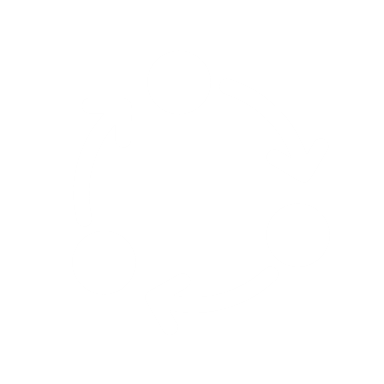 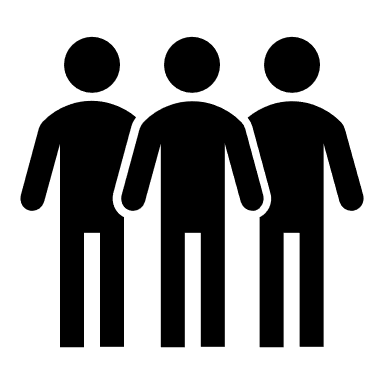 THỤ HƯỞNG
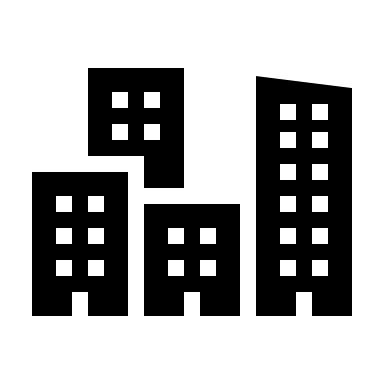 Các doanh nghiệp mong muốn tìm giải pháp hiệu quả trong hoạt động vận tải, logistics, thương mại điện tử…
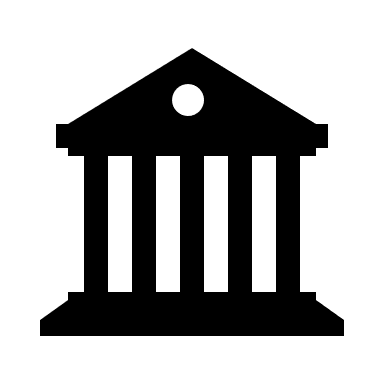 Chính phủ, cơ quan quản lý nhà nước
LỢI ÍCH CỦA NỀN TẢNG BẢN ĐỒ SỐ, ĐỊA CHỈ SỐ
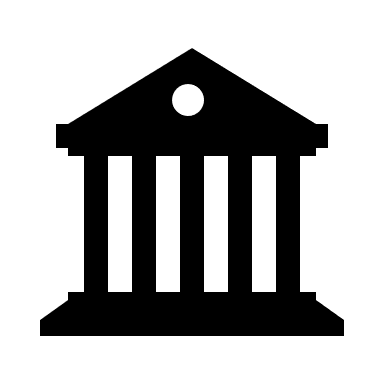 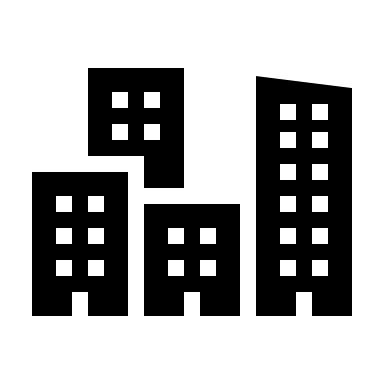 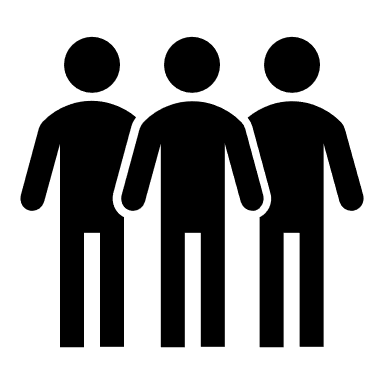 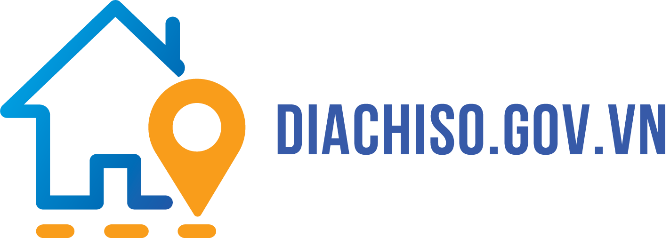 PHẦN II: ĐỀ XUẤT MỘT SỐ ỨNG DỤNG 
CỦA NỀN TẢNG VÀO PHÁT TRIỂN XÃ HỘI SỐ
13
ỨNG DỤNG ĐỊA CHỈ SỐ CHO CÁC DỊCH VỤ CÔNG
14
ỨNG DỤNG ĐỊA CHỈ SỐ CHO CÁC DOANH NGHIỆP LOGISTIC,THƯƠNG MẠI ĐIỆN TỬ
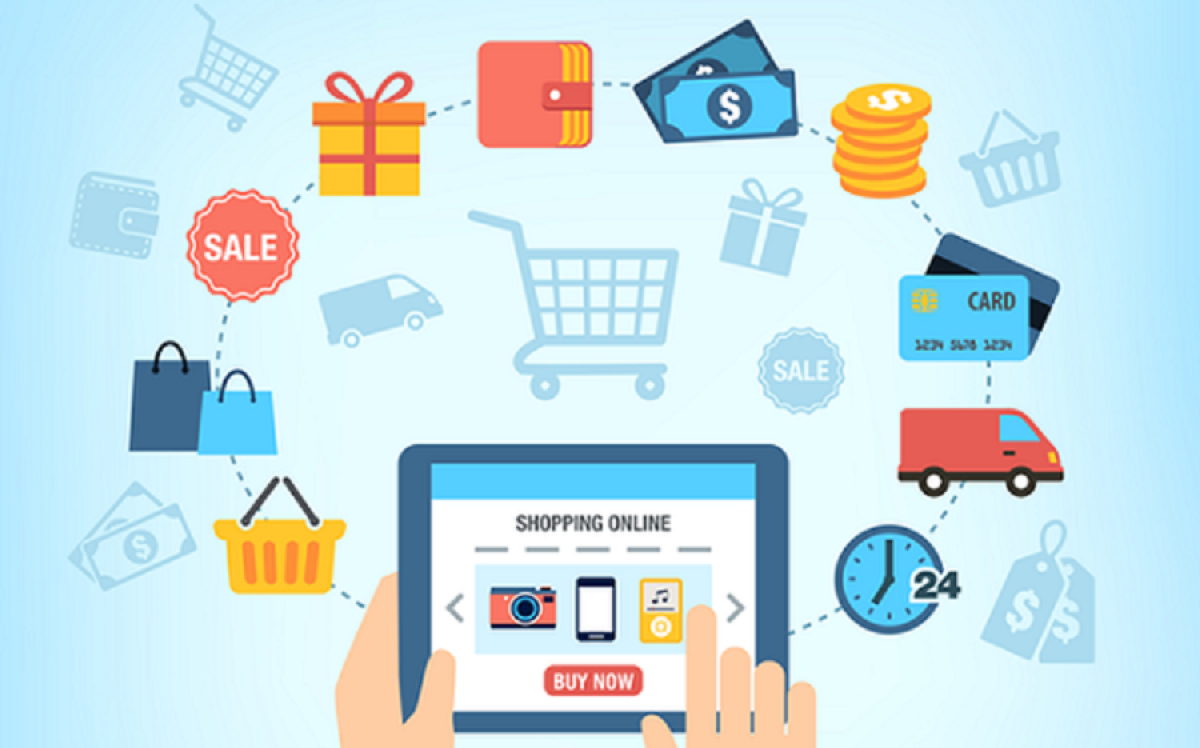 15
ỨNG DỤNG BẢN ĐỒ SỐ, ĐỊA CHỈ SỐ CHO Y TẾ, AN NINH,PHÒNG CHÁY
Tích hợp vào các ứng dụng tiện ích để nhận các phản hồi của người dân về các vấn đề xảy ra trên địa bàn mà người dân nắm được như: địa điểm đang xảy ra ùn tắc giao thông, tai nạn, cháy, vi phạm an toàn trật tự, các địa điểm thu gom rác… Tuy nhiên, để các ứng dụng phản hồi này triển khai hiệu quả thì cần có sự hỗ trợ của địa phương để tiếp nhận và xử lý các thông tin của người dân một cách kịp thời.
16
TÍCH HỢP VÀO ỨNG DỤNG BÁO CHÁY 114
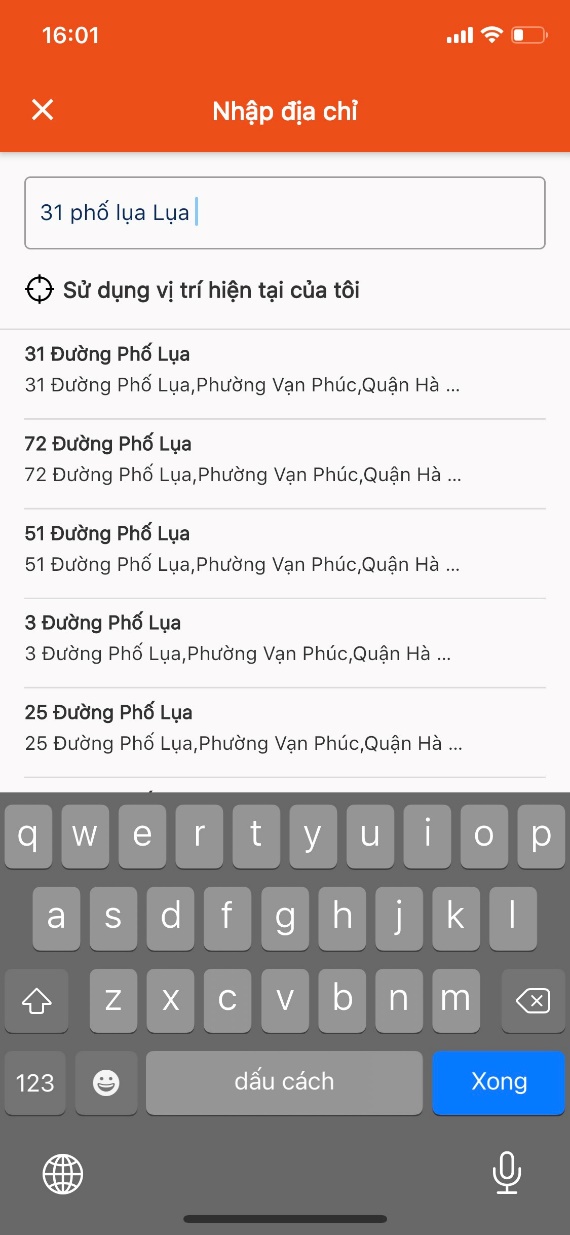 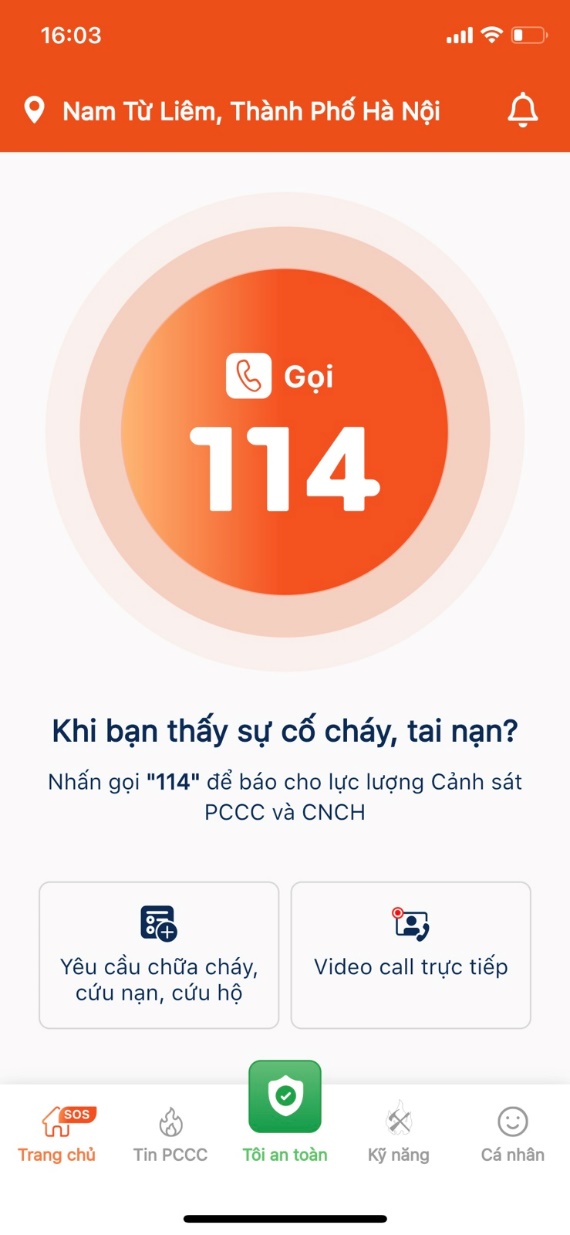 Nền tảng Địa chỉ số được tích hợp vào Ứng dụng Báo cháy 114 của Cục Cục Cảnh sát Phòng cháy chữa cháy và Cứu nạn cứu hộ - Bộ CA. 
Ứng dụng sử dụng các API (autocomple và rerver) của nền tảng để thực hiện:
    + Gợi ý các địa chỉ của người dùng khi khai báo truy cập lần đầu tiên vào ứng dụng. 
    + Lấy vị trí thực tế của người dùng báo về hệ thống trong các trường hợp người dân yêu cầu chữa cháy, cứu nạn, cứu hộ. 
     + Hiển thị địa chỉ hành chính gần vị trí người dùng trong các trường hợp người dân yêu cầu chữa cháy, cứu nạn, cứu hộ.
17
ỨNG DỤNG BẢN ĐỒ SỐ, ĐỊA CHỈ SỐ VÀO QUẢNGBÁ ĐỊA ĐIỂM DU LỊCH, CƠ SỞ KINH DOANH SẢN XUẤT
18
BẢN ĐỒ TẠI LAI CHÂU
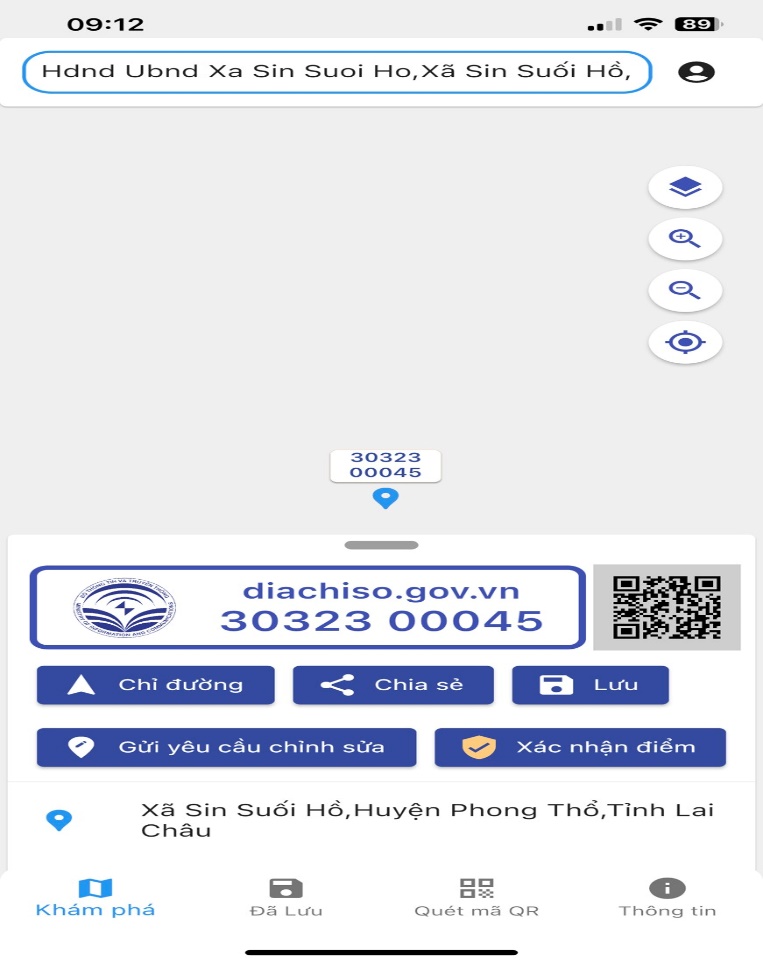 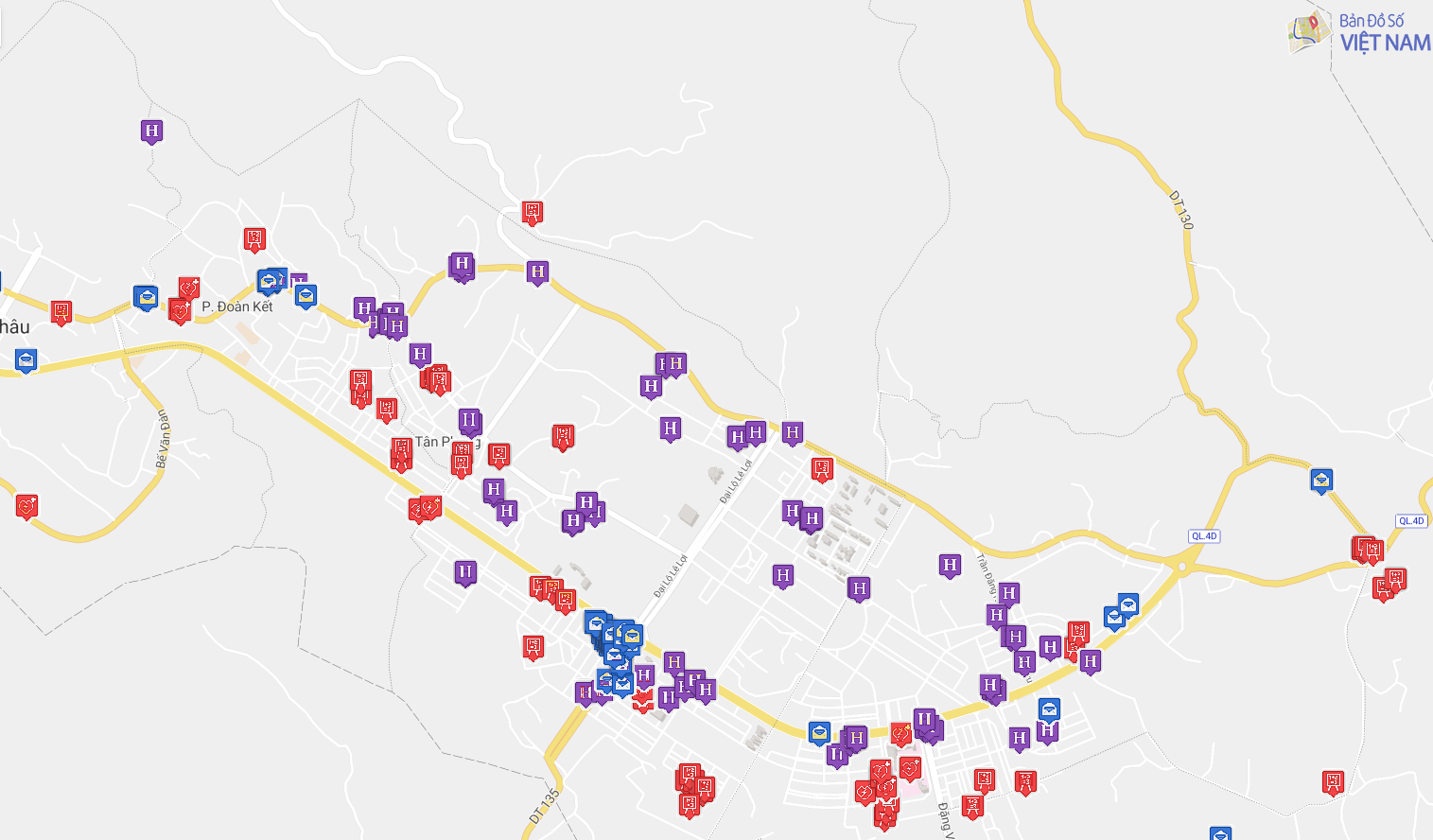 Số hóa địa chỉ của các điểm trên địa bàn tỉnh Lai Châu cập nhật thông tin trên hệ thống bản đồ số, người dân, doanh nghiệp, cơ quan quản lý nhà nước hoàn toàn có thể sử dụng ứng dụng trên nền tảng mobile qua ứng dụng “Địa chỉ số”
19
ỨNG DỤNG NỀN TẢNG ĐỊA CHỈ SỐ VÀO QUẢNLÝ THUẾ CHO CÁC TỈNH, THÀNH PHỐ
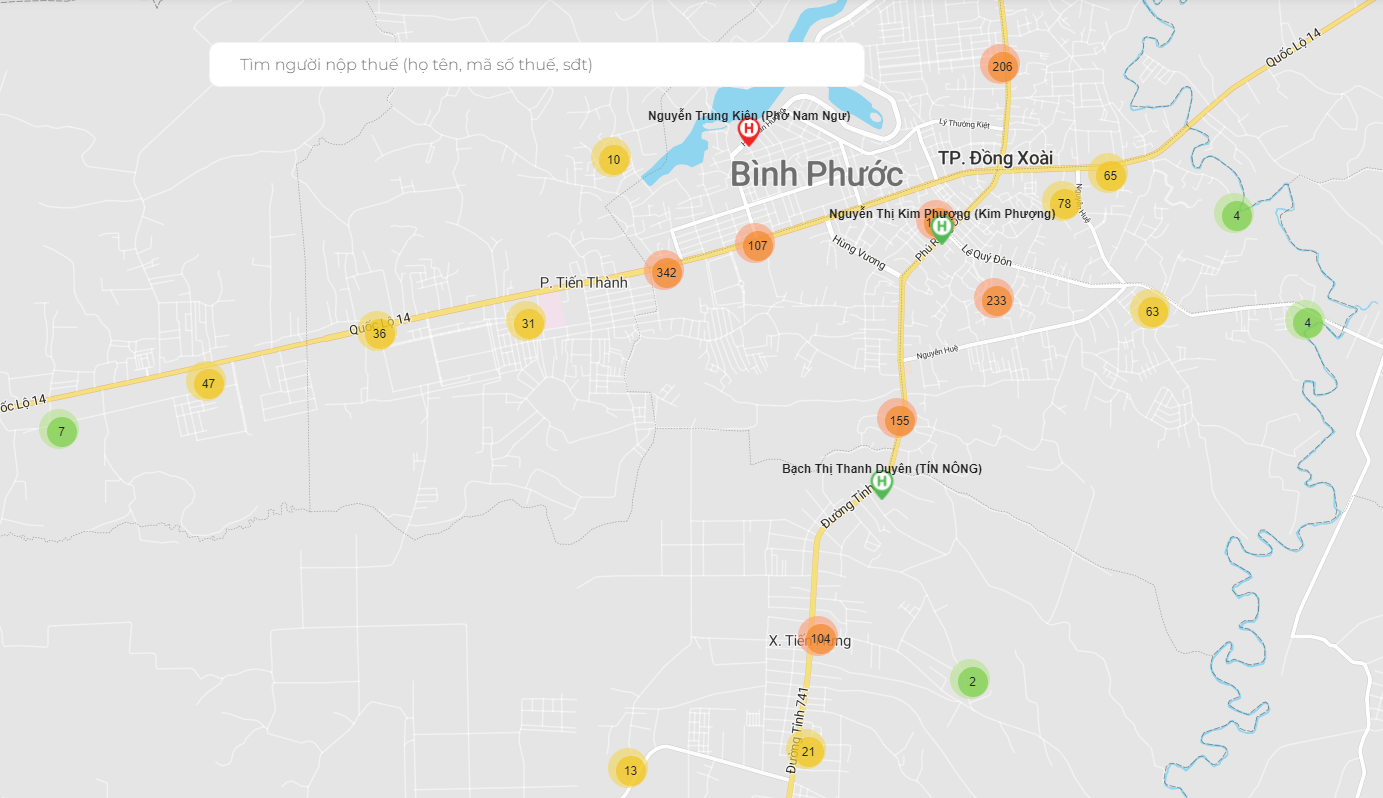 Nền tảng địa chỉ số cho phép xây dựng Hệ thống quản trị các thông tin của người nộp thuế phục vụ cho đối tượng cán bộ công chức thuế và người thu thuế. Hiện tại Bưu điện Việt Nam đã xây dựng hệ thống thử nghiệm cho thuế Bình Phước và Hà Nội.
20
BẢN ĐỒ THUẾ CHO CHI CỤC THUẾ HÀ NỘI
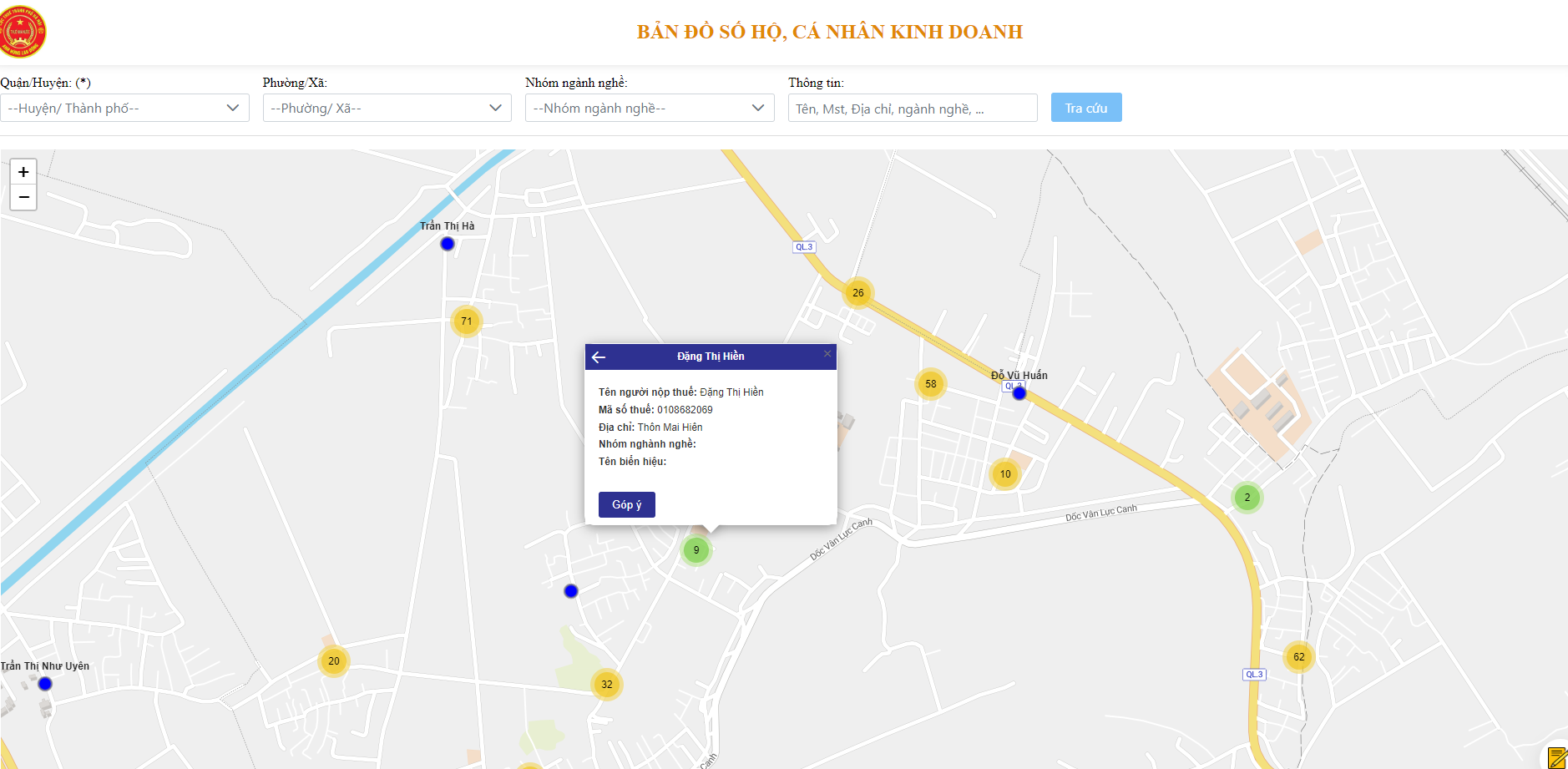 Links truy cập thử nghiệm: https://maps.vnpost.vn/tax-public/
Hiển thị vị trí các địa điểm nộp thuế và thông tin người dân nộp thuế. 
Tìm kiếm thông tin người dân nộp thuế. 
Đóng góp thông tin của người dân cho chi cục thuế. 
Chức năng cho đội ngũ quản lý thuế: Chỉnh sửa, cập nhật thông tin; Xem thống kê về nợ thuế…
21
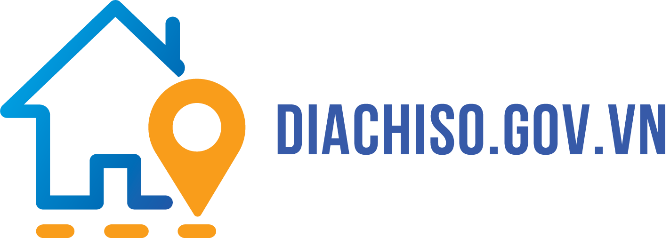 PHẦN III: KHÓ KHĂN VƯỚNG MẮC KHI TRIỂN KHAI
22
KHÓ KHĂN TRONG CÔNG TÁC TRIỂN KHAI
23
TRÂN TRỌNG CẢM ƠN !
|   24